TRANSFER OWN
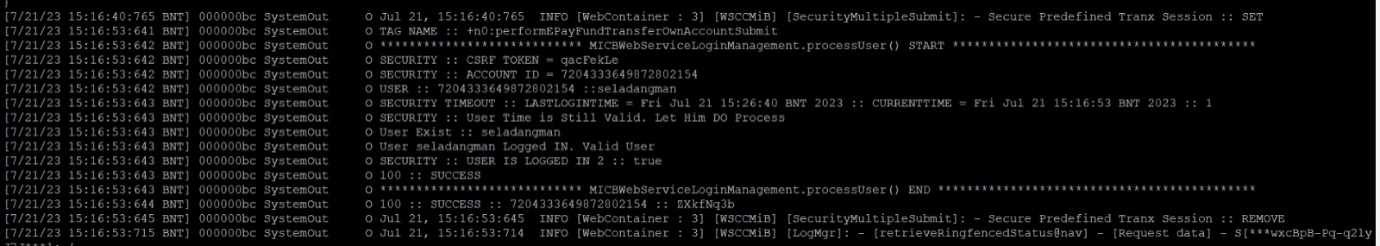 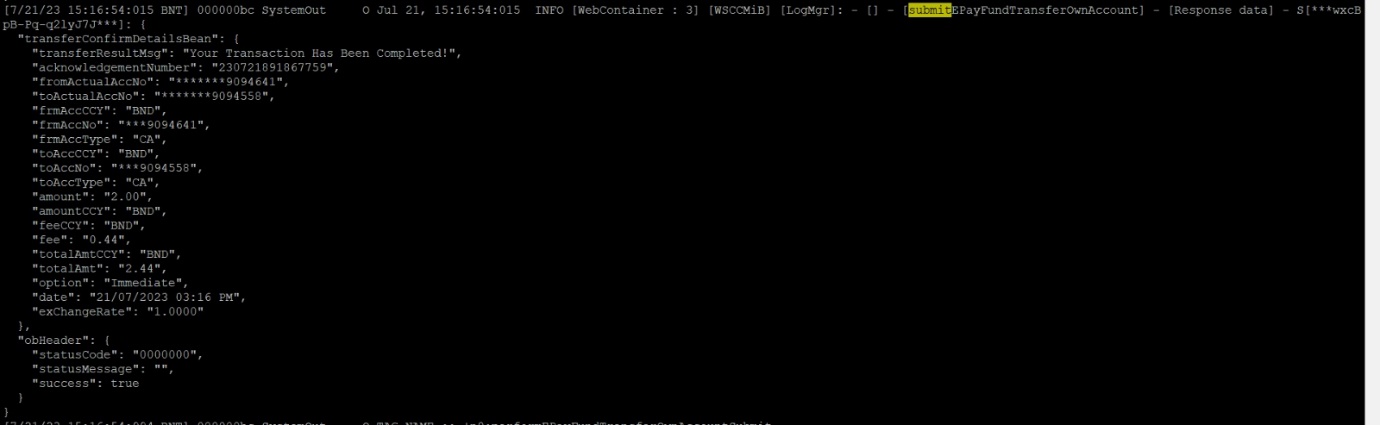 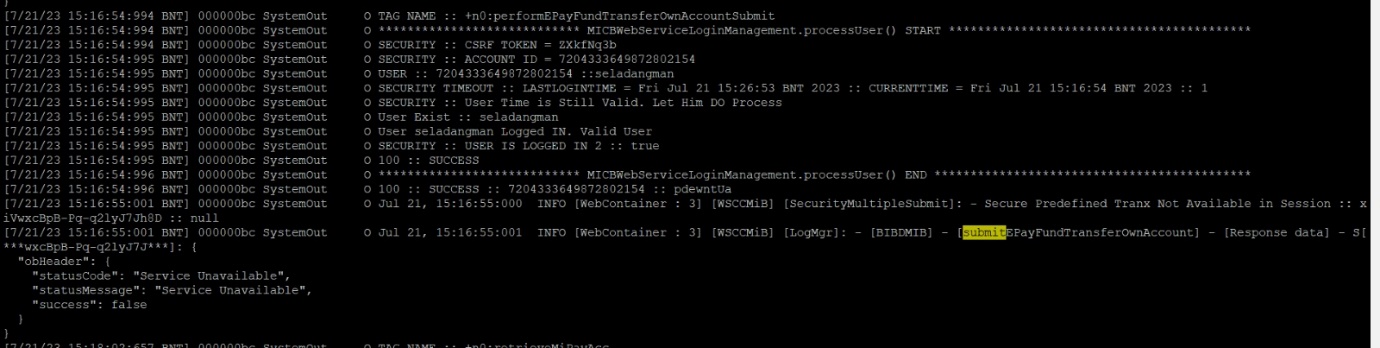 Figures show logs of Mobile BE catch multiple requests from a single Transfer within BIBD (Transfer Own) transaction, the first request is approved, and the second request will be rejected and throw ‘Service Unavailable’ error.
TRANSFER 3RD PARTY
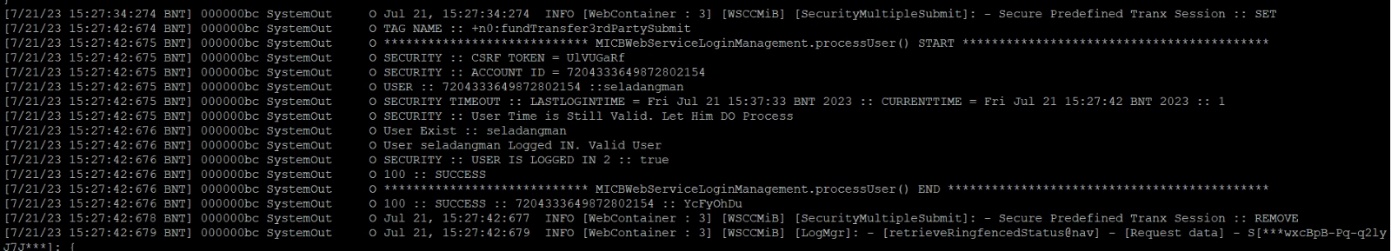 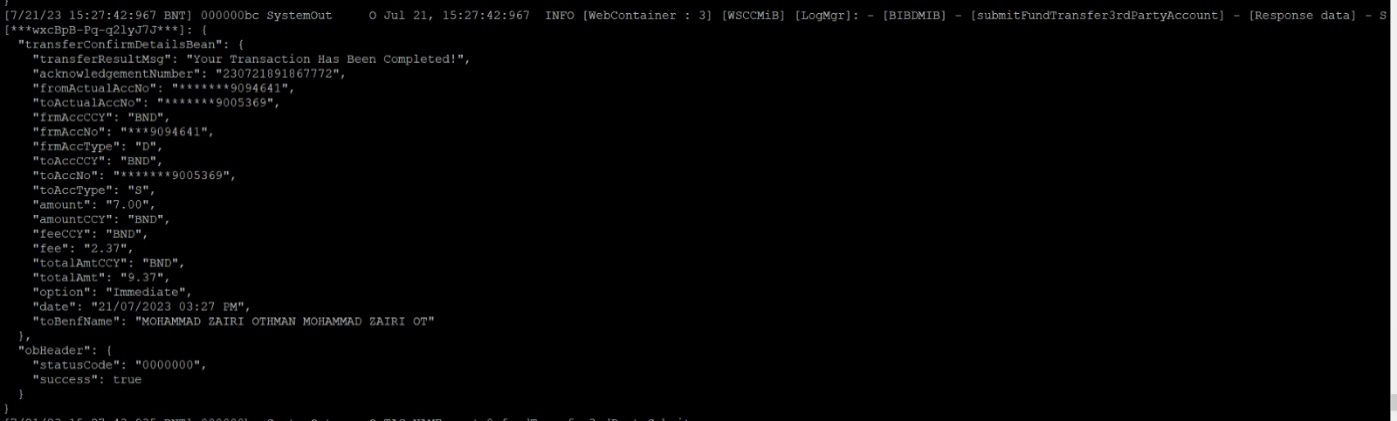 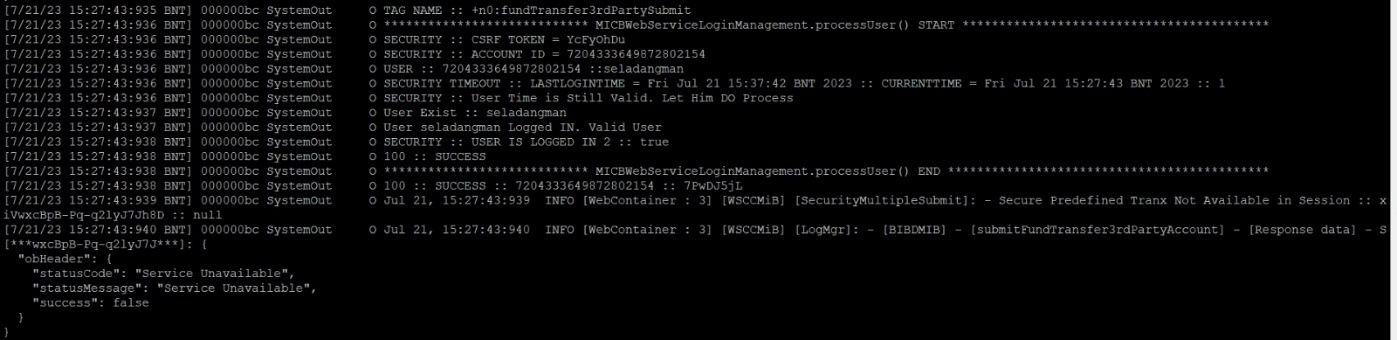 Figures show logs of Mobile BE catch multiple requests from a single Transfer within BIBD (3rd Party), the first request is approved, and the second request will be rejected and throw ‘Service Unavailable’ error.
TRANSFER TO BANKS IN BRUNEI
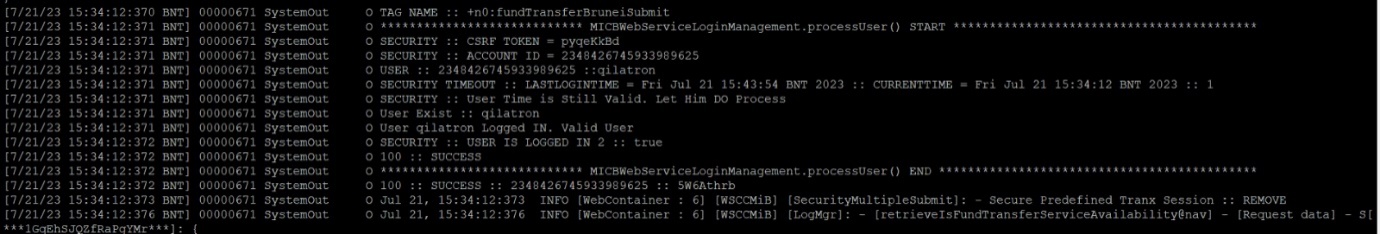 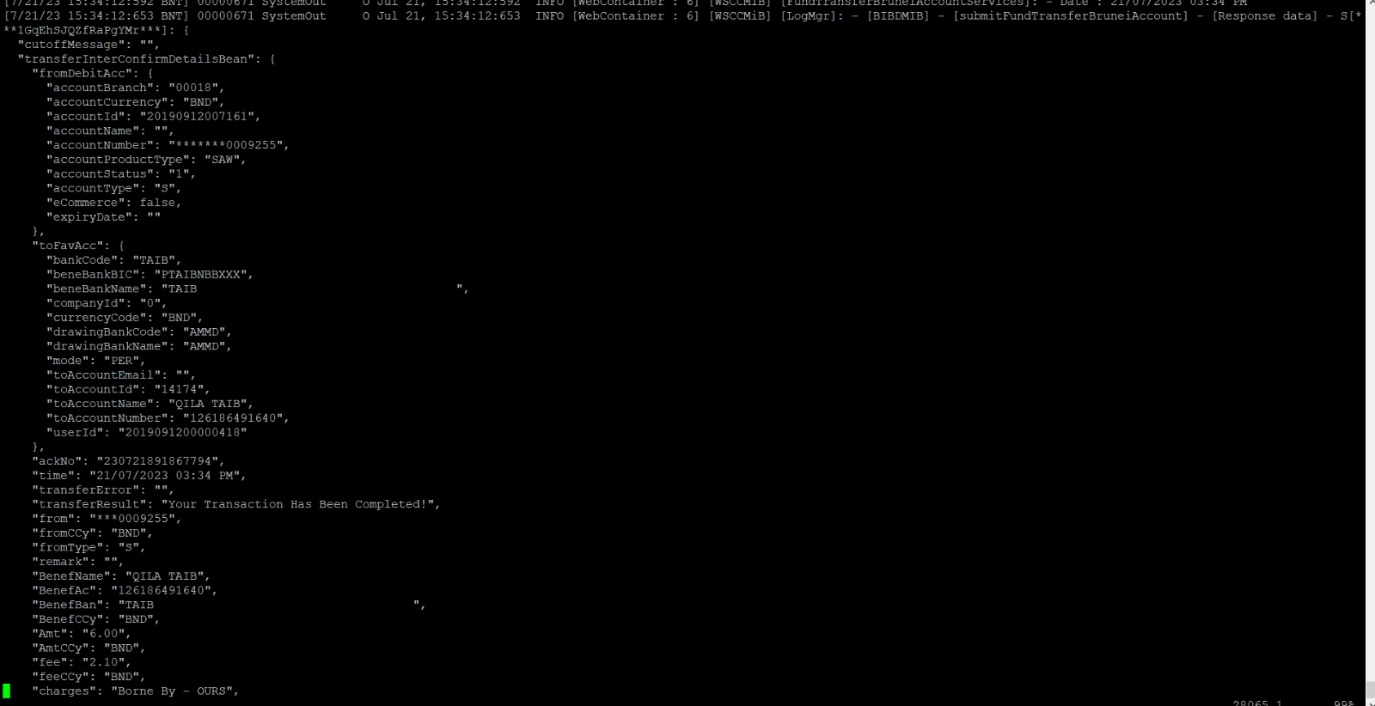 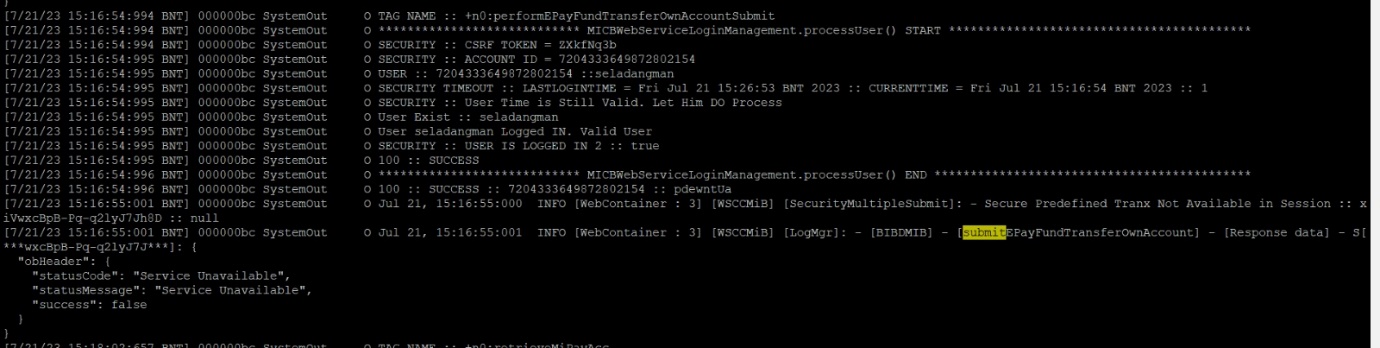 Figures show logs of Mobile BE catch multiple requests from a single Transfer within BIBD (Transfer Own) transaction, the first request is approved, and the second request will be rejected and throw ‘Service Unavailable’ error.
TRANSFER OUTSIDE BRUNEI (T/T)
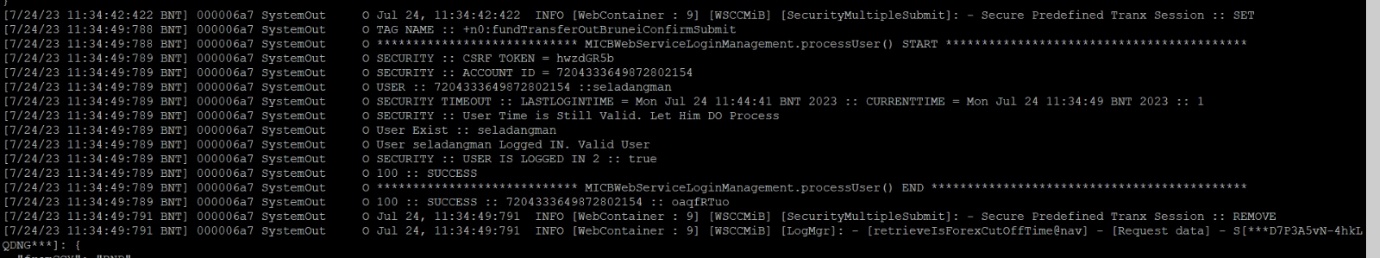 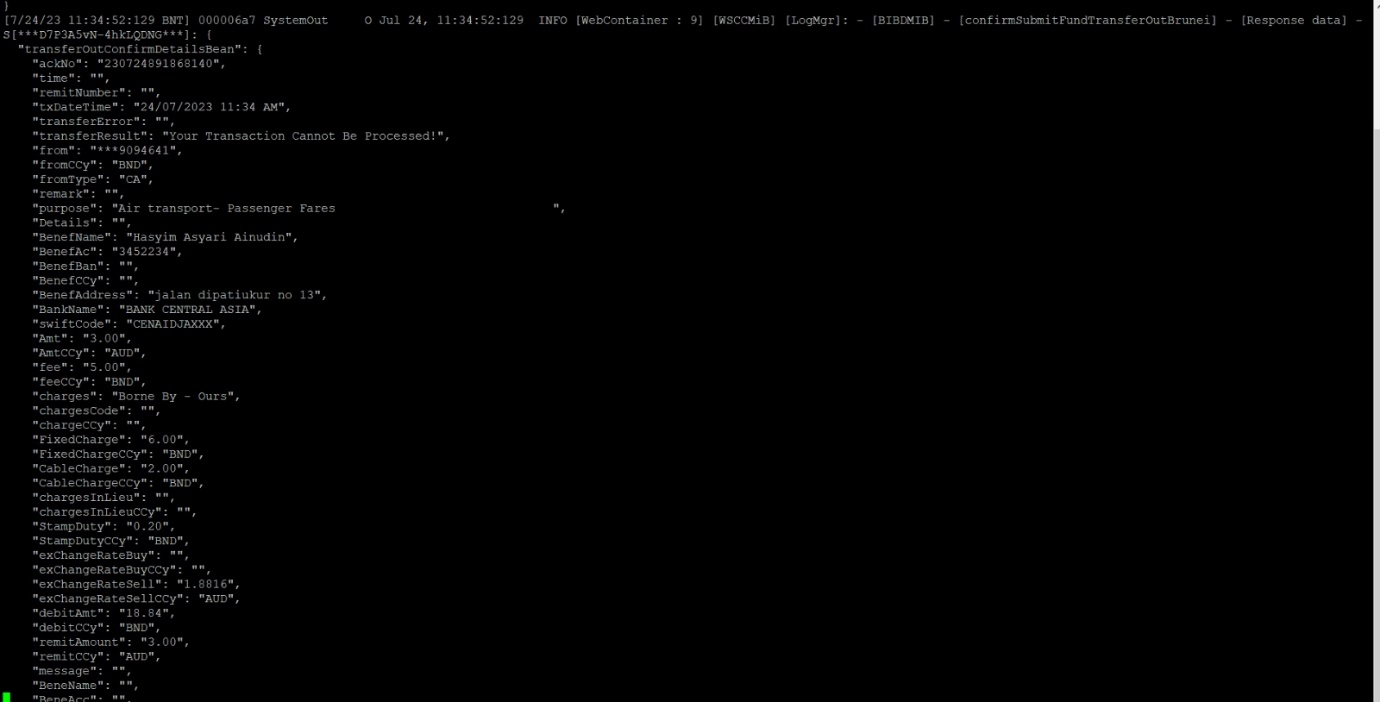 Figures show logs of Mobile BE catch multiple requests from a single Transfer within BIBD (3rd Party), the first request is approved, and the second request will be rejected and throw ‘Service Unavailable’ error.
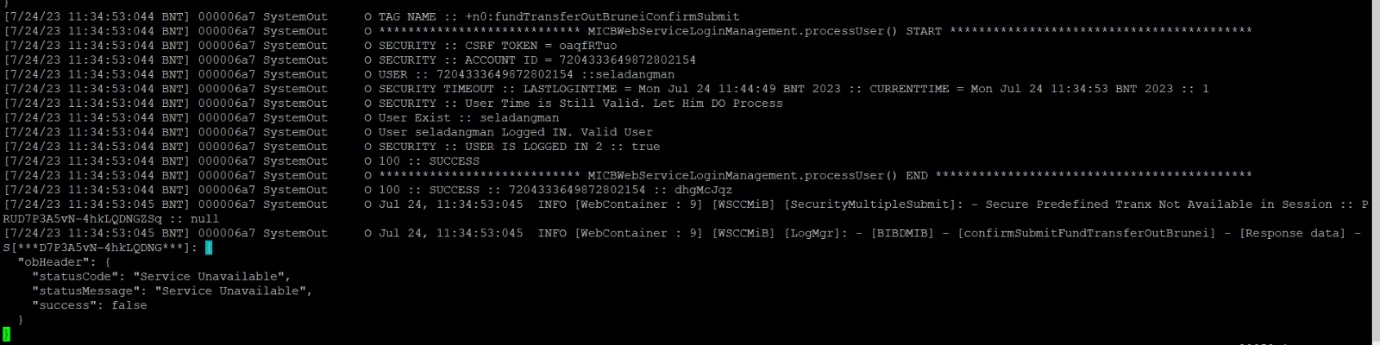